Scottish Child Payment
Quotation
How a £25 payment is turning Scotland into a European pioneer in 25 payment is turning Scotland into a European pioneer in reducing child deprivation
How a £25 payment is turning  Scotland into a European pioneer in reducing child deprivation 

FT Article October 2023
Lived Experience
2.0 The Baby Box
2.0 1140 Hours Childcare
What is the Scottish Child Payment
Delivery
Highlights so far :

Total spent to end Sept 2023 - £596 million
No of children 323,315 reached with £25 weekly payment
Benefits Locally
Real Living Wage Employer
Questions :
Email: lynne.short@dundeecity.gov.ukBusiness 01382 433426
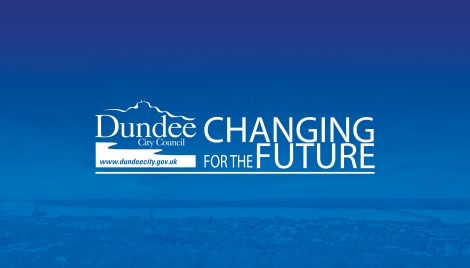